Finding Ourselves in the Psalms
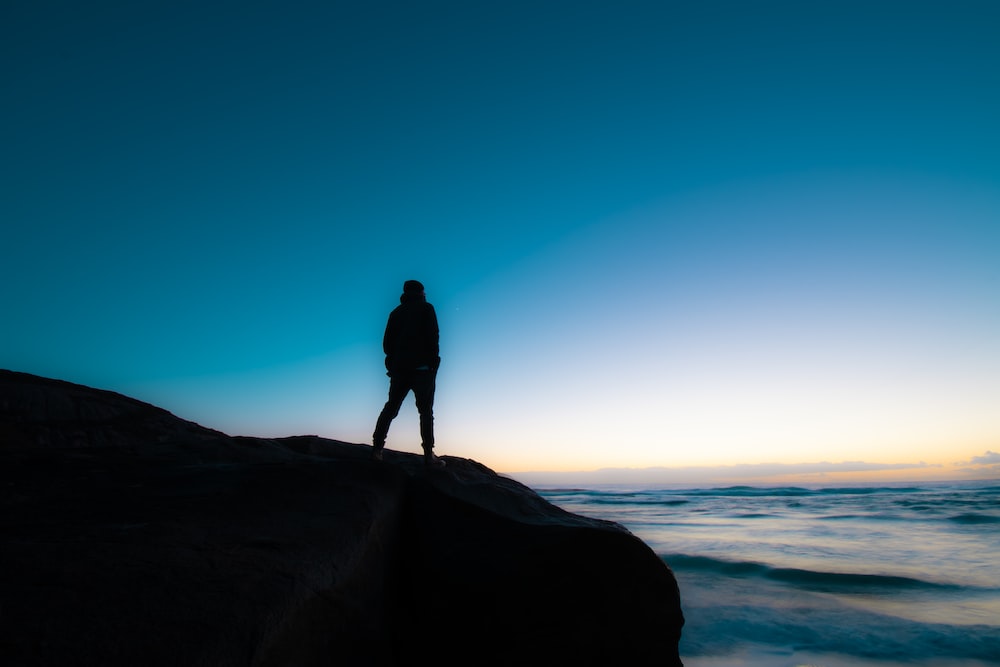 Psalm 73 
A Crisis of Faith
1. Asaph’s Problem    vs. 1-16
What He Knows   v. 1
What He Sees  vs. 3-12
Truly God is good to His covenant people and to all who are pure in heart.
The wicked have no troubles. 
Proud and violent. 
Nothing is sacred to them. 
Influence others. 
Rebellious & irreverent.
An important lesson in working through our doubts.
“If I had said, ‘I will speak thus,’ I would have betrayed the generation of your children” (v. 15, ESV). 

He kept his doubts to himself as he worked through these issues. 
If he hadn’t, he would have become a stumbling block to others. 
Faith is accepting what God has said, trusting it, and acting on it – even when it doesn’t make any sense (Rom. 4:18-24).
2. Asaph’s Turning Point   vs. 17-20
“Until I went into the sanctuary of God; then I understood their end” (v. 17).
2. Asaph’s Turning Point   vs. 17-20
He moved from envy to pity towards the wicked. 
God’s word taught him their end. 
Death will not be kind to the wicked. 
They are the ones set in slippery places (v. 2). 
They will be cast down to ruin and destruction. 
In their death, their comforts and prosperity will vanish like a dream when one awakes.
3. Asaph’s Remorse   vs. 21-22
Thus my heart was grieved, and I was vexed in my mind. 
I was so foolish and ignorant; I was like a beast before You.
4. Asaph’s Resolve   vs. 23-28
He needs God in his life to have the proper perspective on life. 
He will draw near and remain close to God who is his only source of strength. 
He will be guided by God’s counsel and received into God’s glory. 
He will put his trust in God and declare His works.
Psalm 73
It’s only natural to struggle reconciling facts about God with things we observe in the world. 
We must never give up what we know for what we don’t know. 
Worship offers great help for our struggling faith. 
We must draw near to God and depend on His counsel to guide us to His glory. 


Have you found yourself in this psalm?